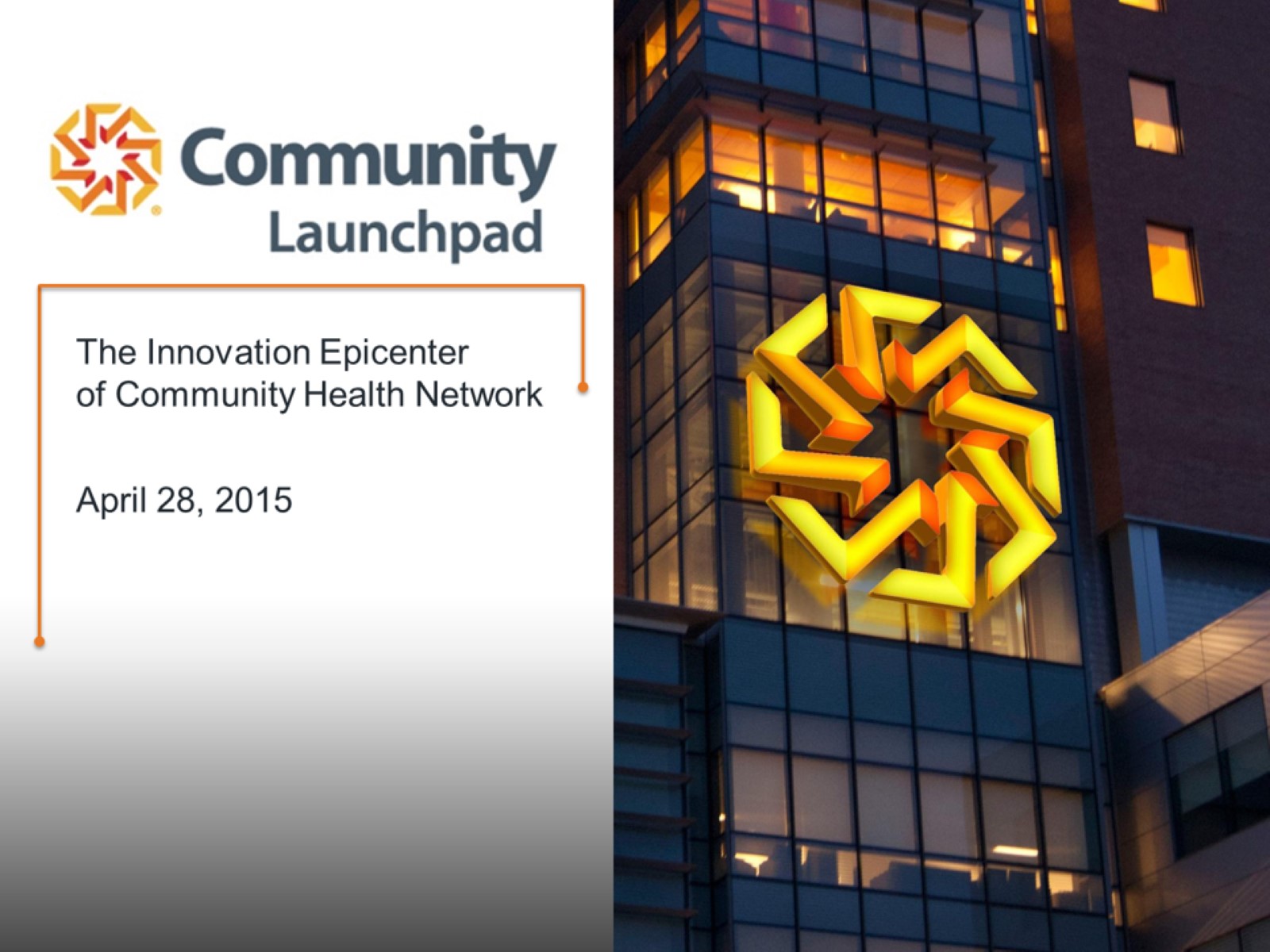 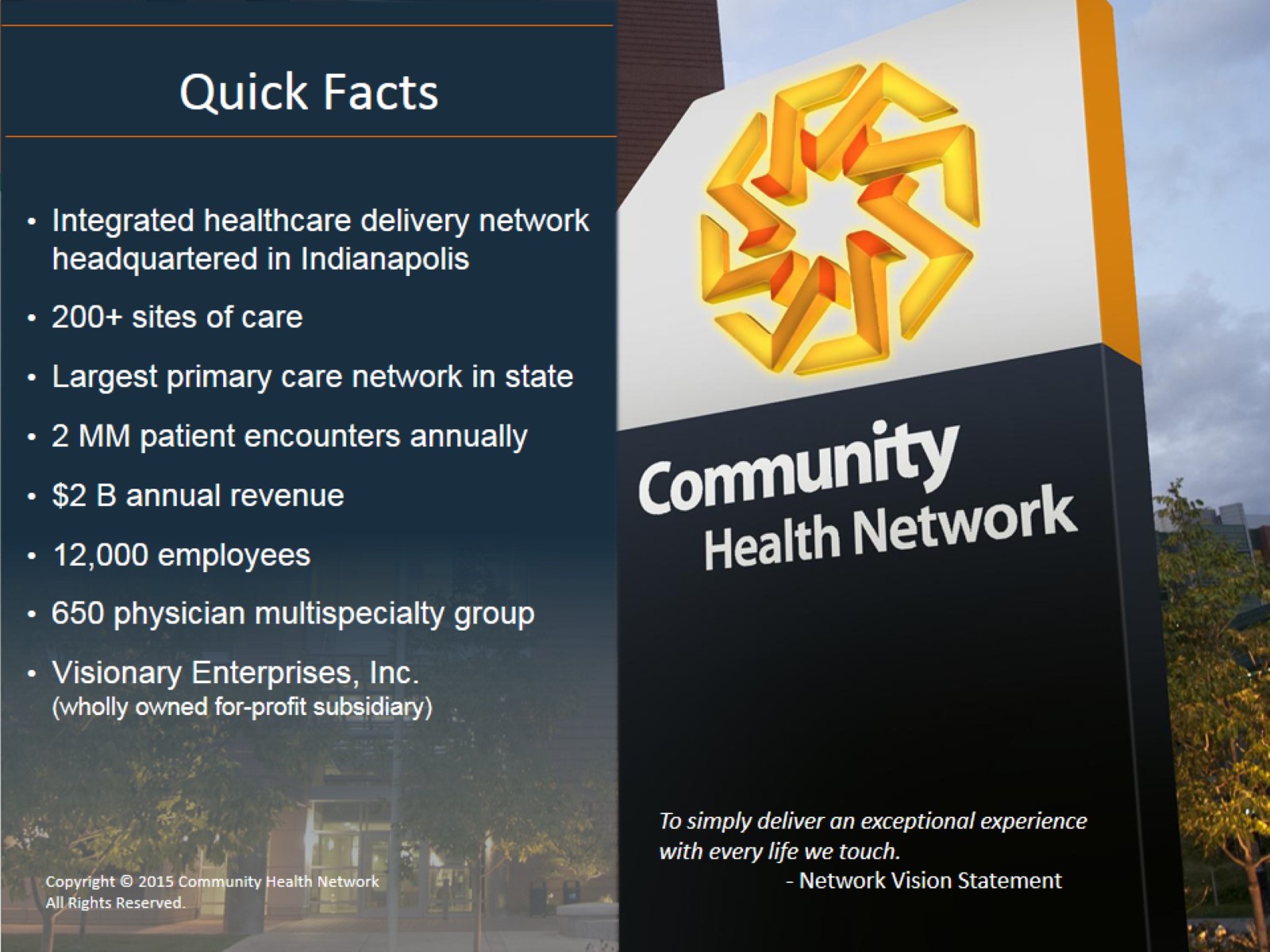 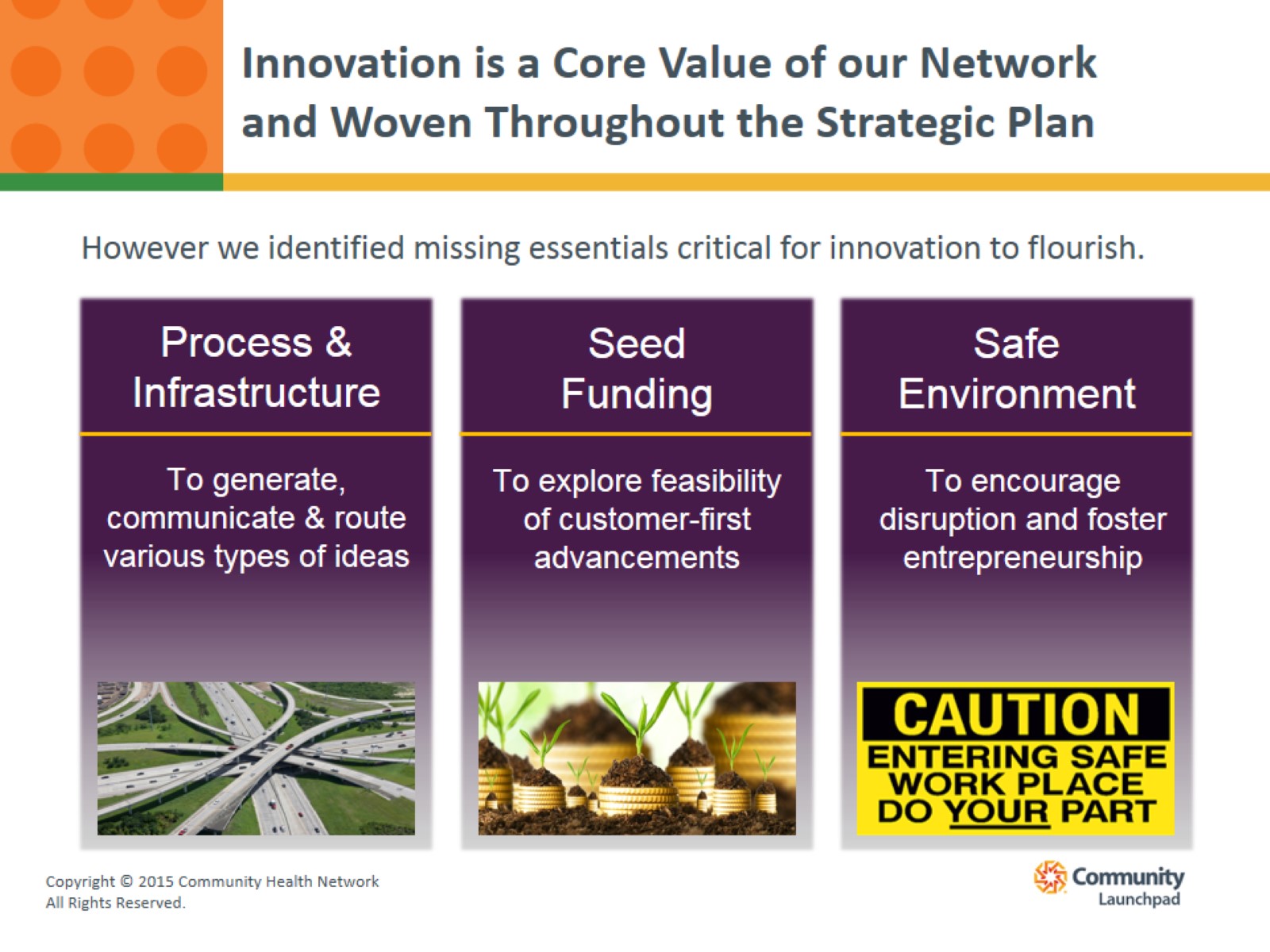 Innovation is a Core Value of our Network and Woven Throughout the Strategic Plan
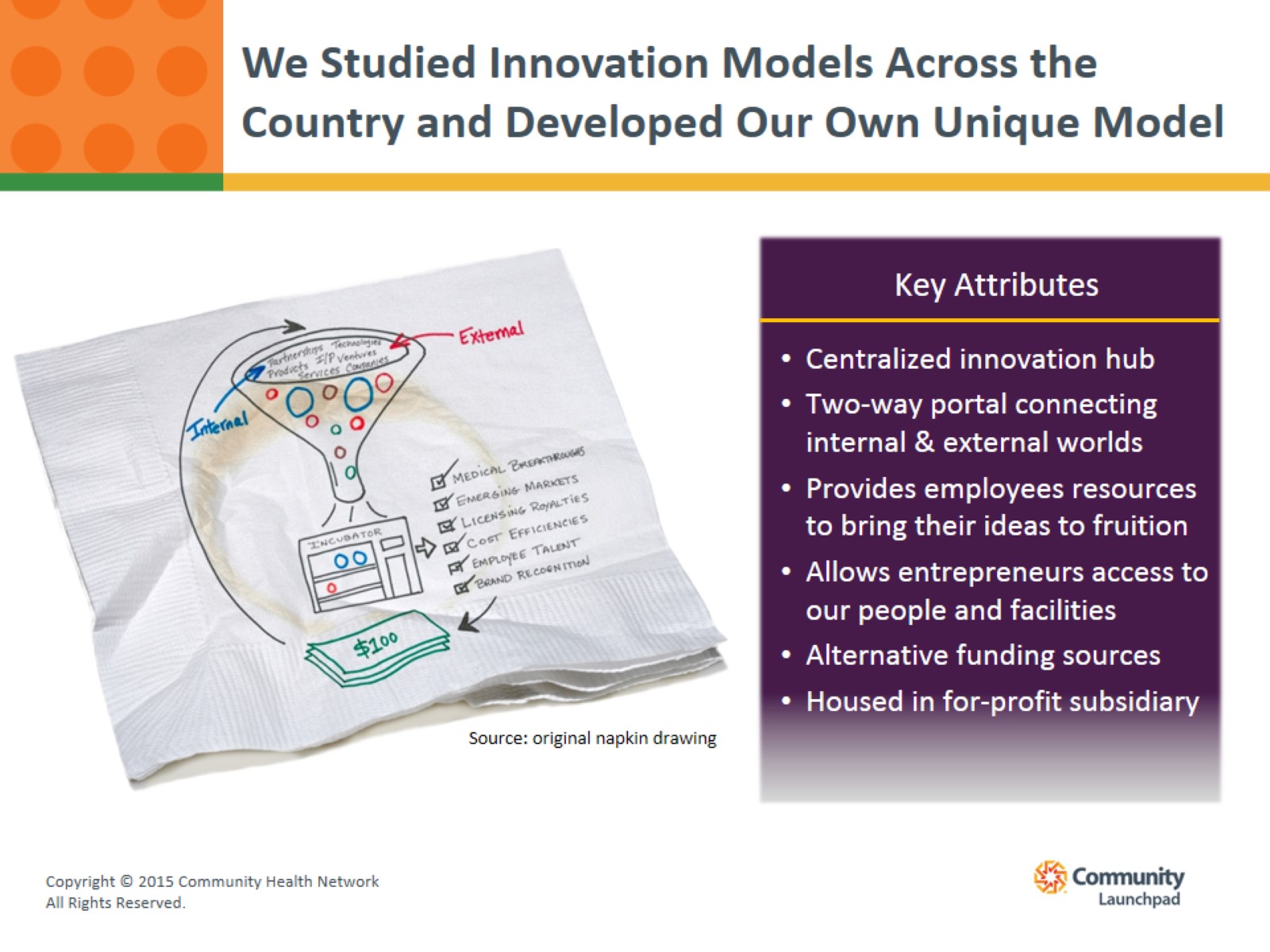 We Studied Innovation Models Across the Country and Developed Our Own Unique Model
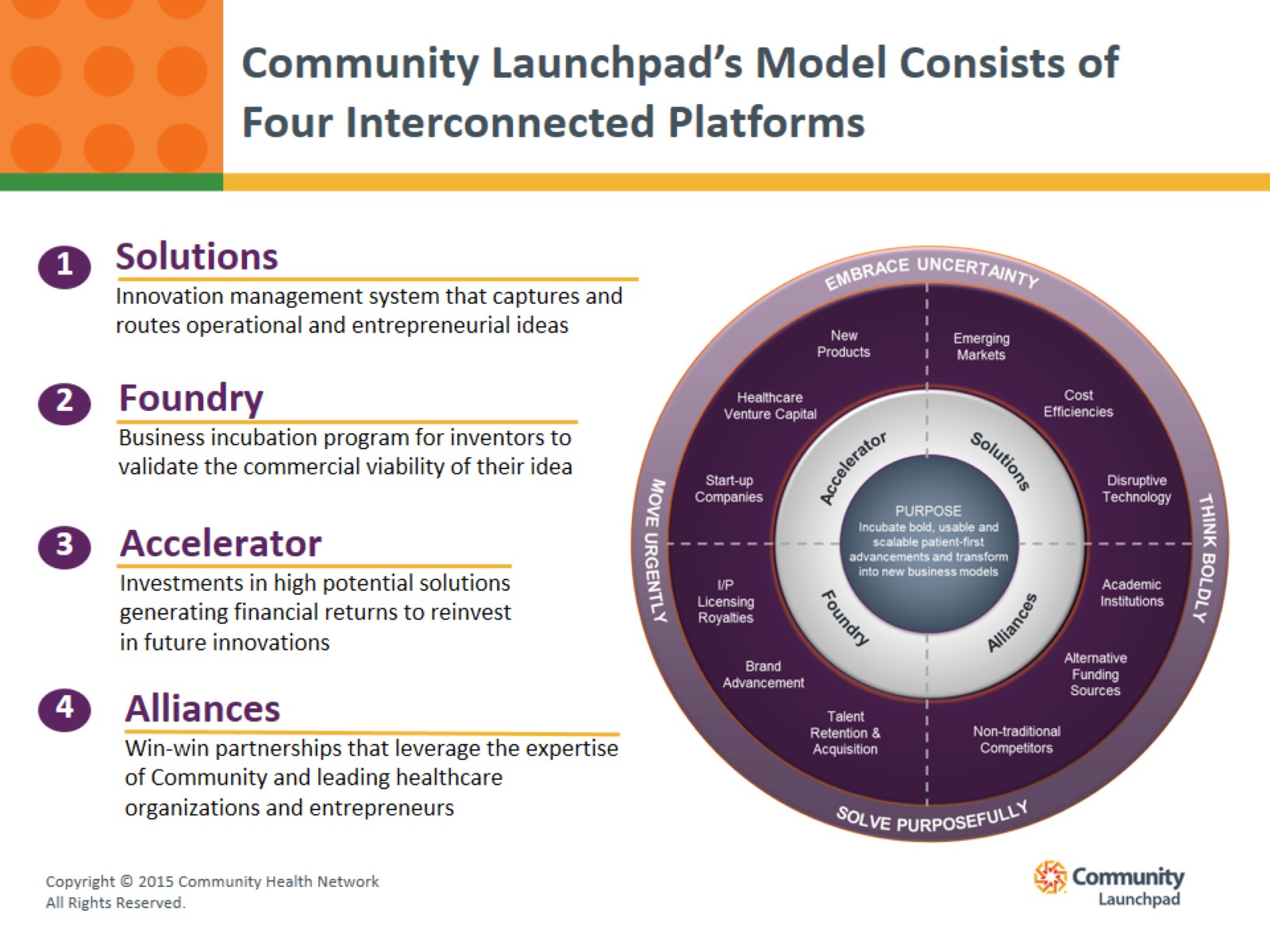 Community Launchpad’s Model Consists of Four Interconnected Platforms
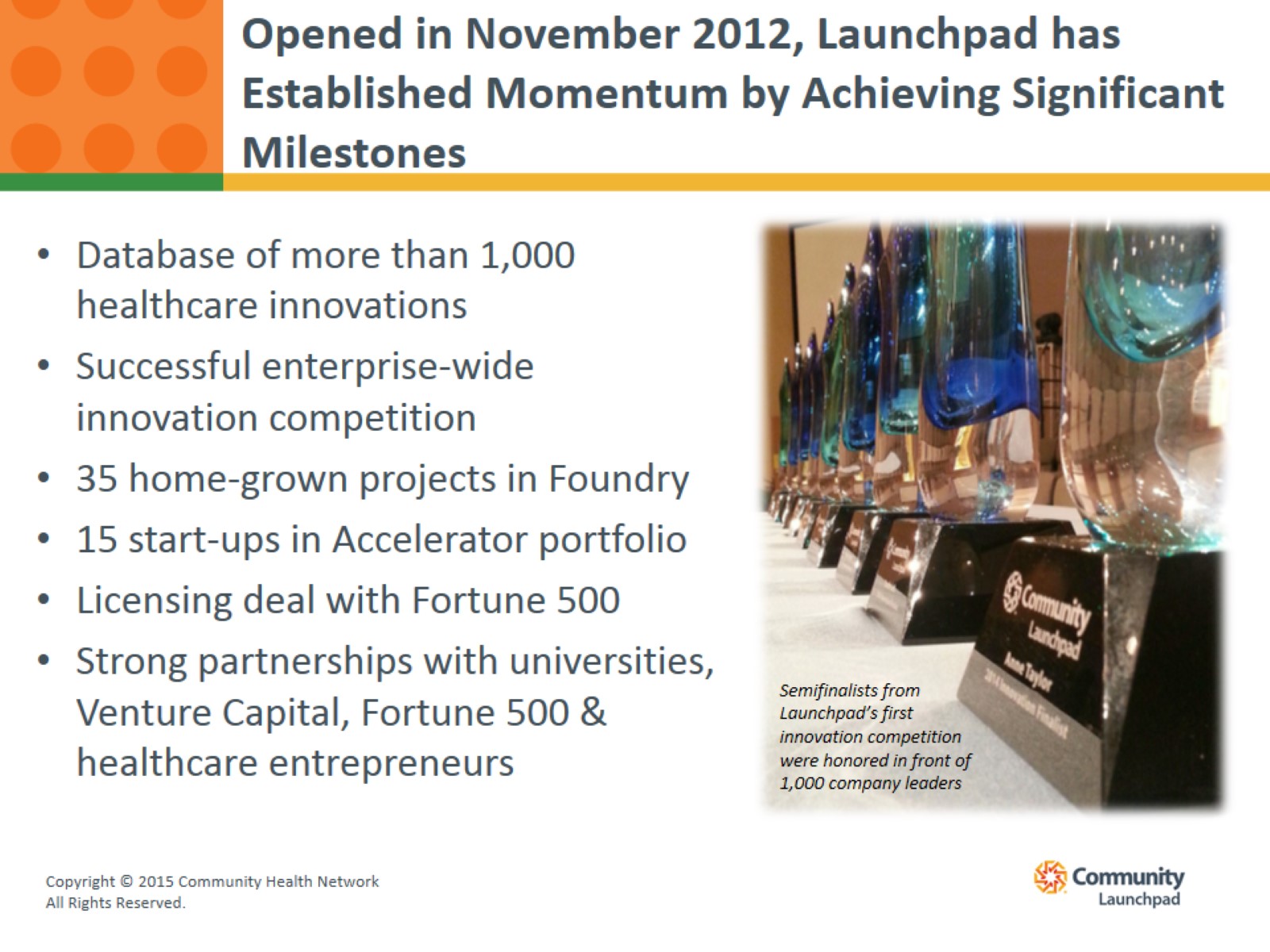 Opened in November 2012, Launchpad has Established Momentum by Achieving Significant Milestones
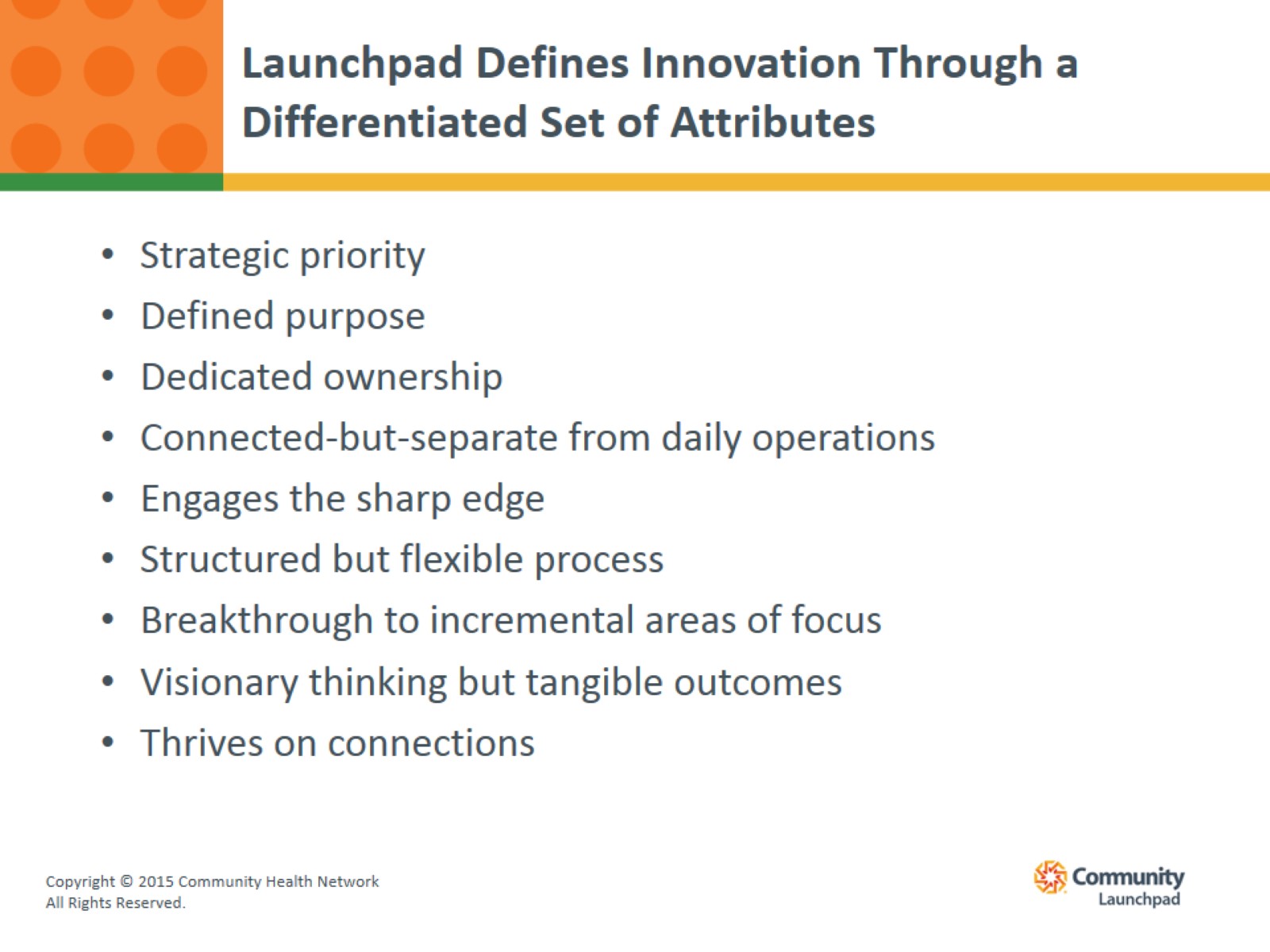 Launchpad Defines Innovation Through a Differentiated Set of Attributes
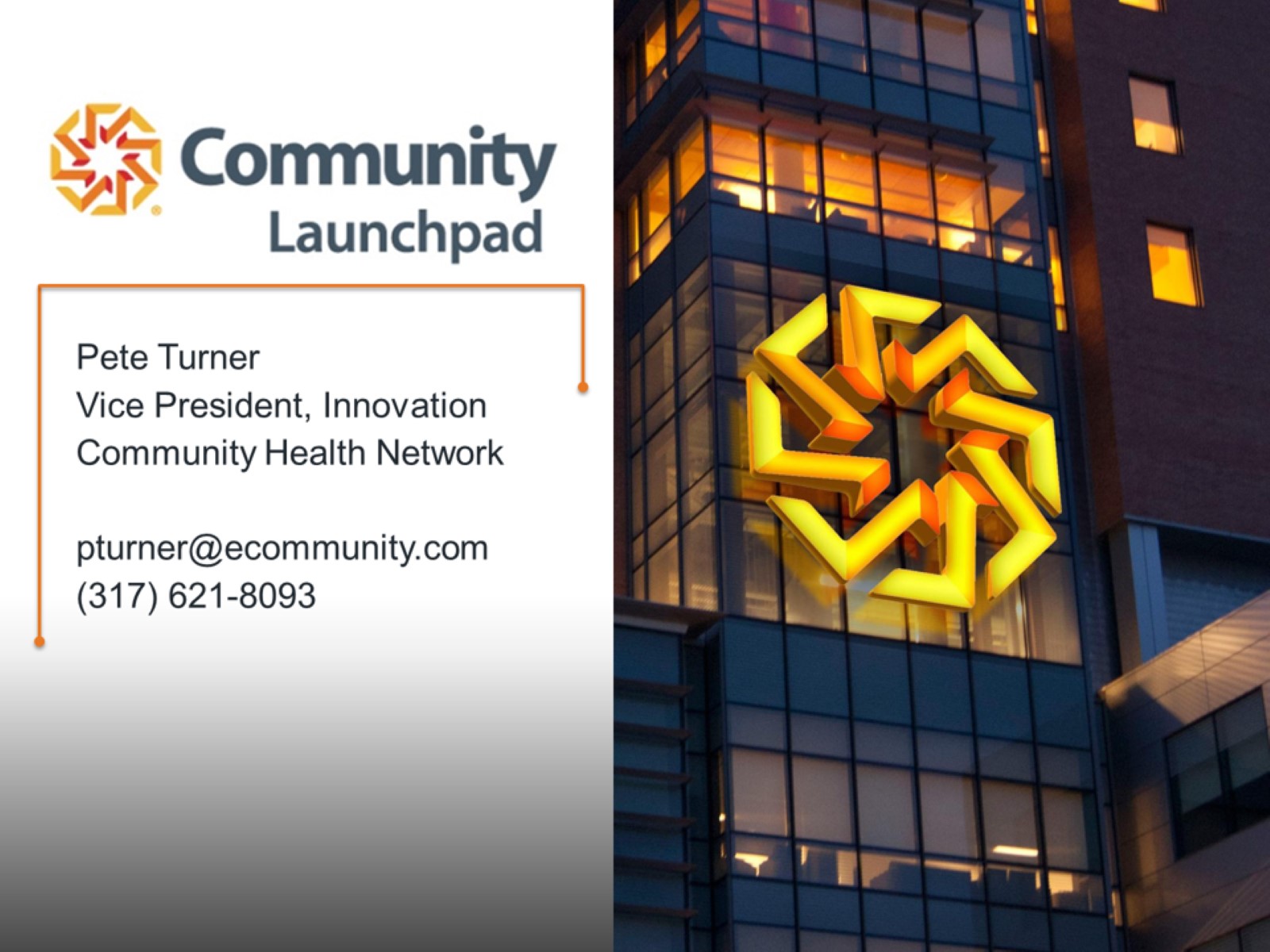